Drill: Friday 8/26
1.  What are parallel lines?
2.  True or False:  Any two points are collinear.
3.  True or False:  Any three points are collinear.
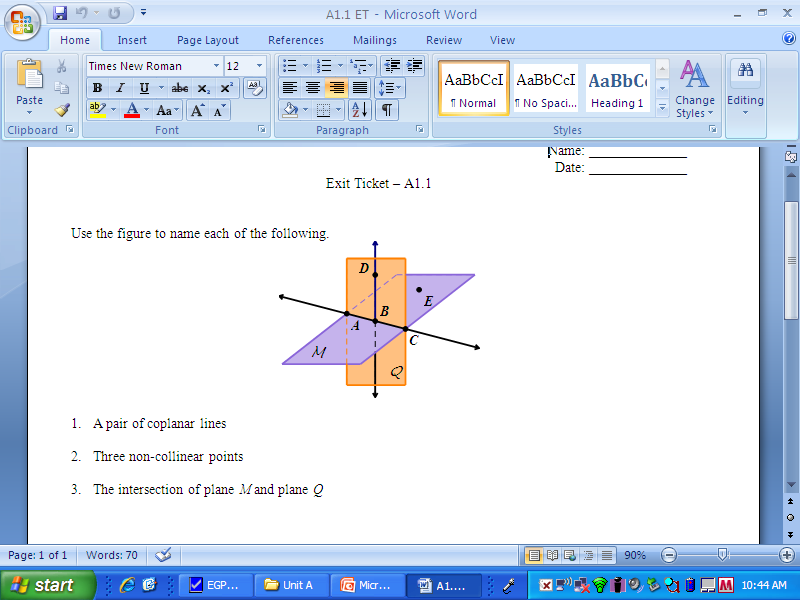 Objective: Identify the five postulates for points, lines, and planes.
4.

5.

6.
* Bonus:  Why would a 3-legged stool never wobble?
Geometry Lesson
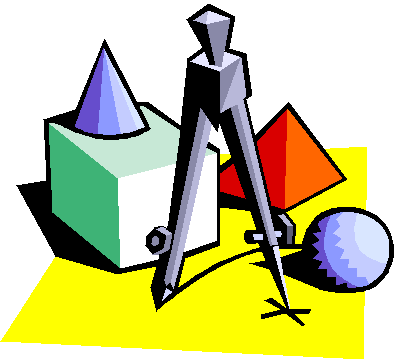 Continuation of Lesson 1.1
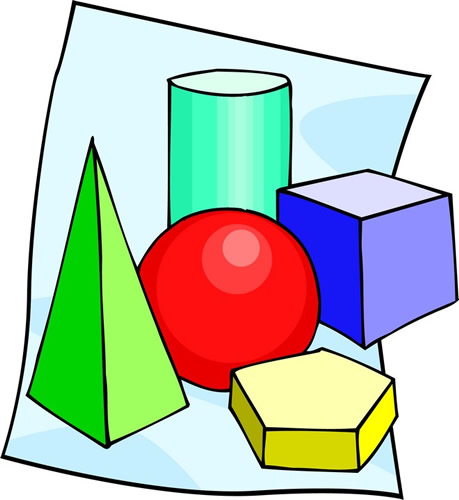 What is a postulate?
A postulate, or axiom, is a statement that is accepted as true without proof. Postulates about points, lines, and planes help describe geometric properties.
[Speaker Notes: In traditional logic, an axiom or postulate is a proposition that is not proved or demonstrated but considered to be either self-evident, or subject to necessary decision. Therefore, its truth is taken for granted, and serves as a starting point for deducing and inferring other (theory dependent) truths.]
So, what’s a proof?
Direct Proof Example:
Consider two even integers x and y.
Since they are even, they can be written as x=2a and y=2b respectively for integers a and b. 
Then the sum x + y = 2a + 2b = 2(a + b).
From this it is clear x + y has 2 as a factor and therefore is even, so the sum of any two even integers is even.
Who is Euclid anyway?
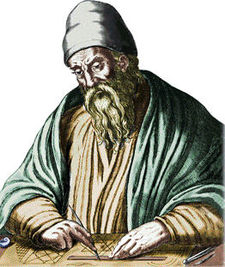 Euclid was a Greek mathematician, 
	often referred to as the 
    "Father of Geometry." 
His book Elements is one of the most influential works in the history of mathematics, serving as the main textbook for teaching mathematics (especially geometry). 
Euclidean geometry is an axiomatic system, in which all theorems ("true statements") are derived from a small number of axioms.
Points, Lines, and Planes Postulates
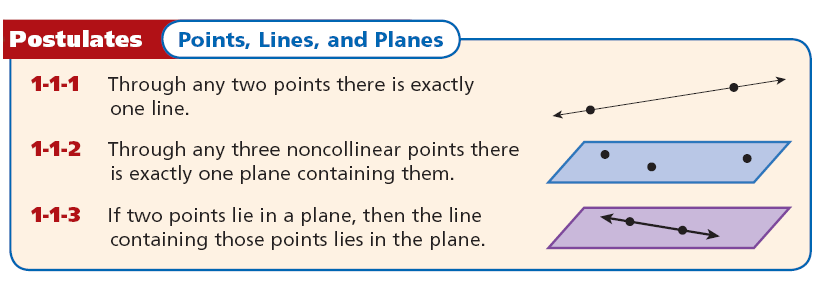 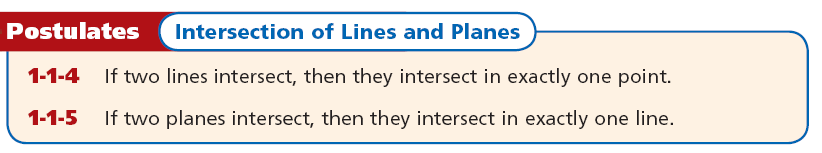 Wrap-Up (PRACTICE)
CB and CD
2.  A point on BC.
Possible answer: BD
Lesson Quiz: Part I
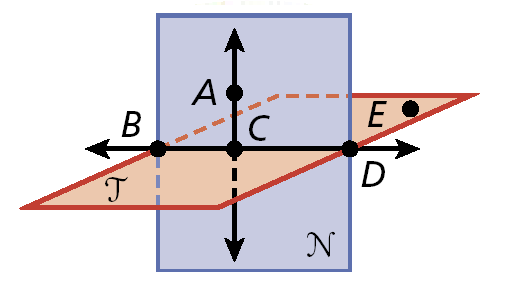 1. Two opposite rays.
Possible answer: D
3.  The intersection of plane N  and plane T.
4.  A plane containing E, D, and B.
Plane T
5. a ray with endpoint P that passes through Q
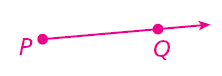 HonorsGeometry LessonA2
The distance between any two points is the absolute value of the difference of the coordinates.  If the coordinates of points A and B are a and b, then the distance between A and B is |a – b| or |b – a|.  The distance between A and B is also called the length of AB, or AB.
A
B
AB = |a – b| or |b - a|
a
b
Example 1: Finding the Length of a Segment
Find each length.
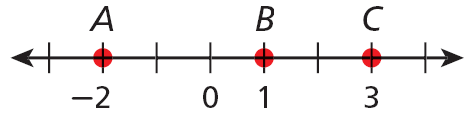 A.  BC
B.  AC
BC = |1 – 3|
AC = |–2 – 3|
= |1 – 3|
= |– 5|
= 2
= 5
Check It Out! Example 1
Find each length.
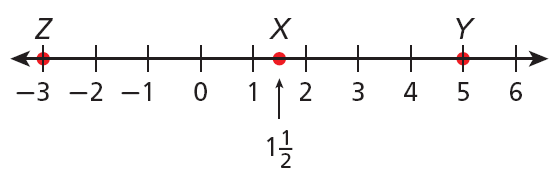 b. XZ
a. XY
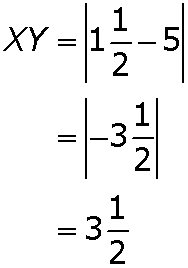 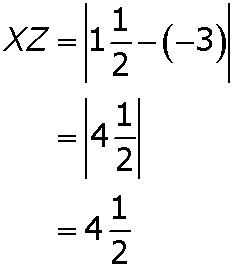 Congruent segments are segments that have the same length. In the diagram, PQ = RS, so you can write PQ  RS. This is read as “segment PQ is congruent to segment RS.” Tick marks are used in a figure to show congruent segments.
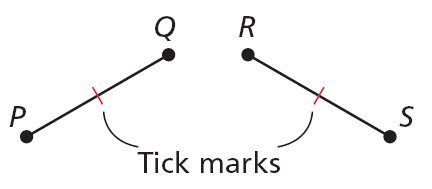 In order for you to say that a point B is between two points A and C, all three points must lie on the same line, and AB + BC = AC.
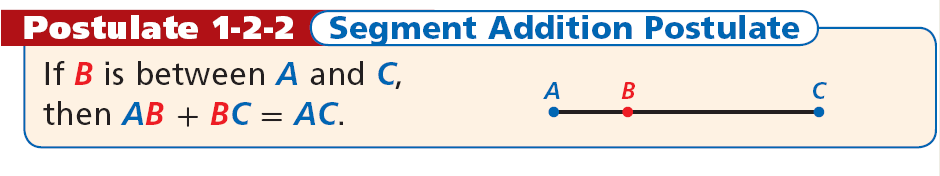 Example 3A: Using the Segment Addition Postulate
G is between F and H, FG = 6, and GH = 11.  Find FH.
FH = FG + GH
Seg. Add. Postulate
FH = 6 + 11
Substitute 6 for FG and 11 for FH.
Subtract 6 from both sides.
FH = 17
Simplify.
Check It Out! Example 3a
Y is between X and Z, XZ = 8, and XY =  3  .  Find YZ.
XZ = XY + YZ
Seg. Add. Postulate
8 = 3 + YZ
Substitute the given values.
YZ = 5
Subtract 3 from both sides.
Example 3B: Using the Segment Addition Postulate
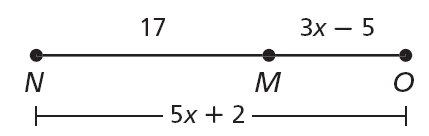 M is between N and O.  Find NO.
NM + MO = NO
Seg. Add. Postulate
17 + (3x – 5) = 5x + 2
Substitute the given values
3x + 12 = 5x + 2
Simplify.
Subtract 2 from both sides.
Simplify.
3x + 10 = 5x
Subtract 3x from both sides.
10 = 2x
Divide both sides by 2.
5 = x
Example 3B Continued
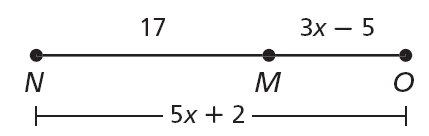 M is between N and O.  Find NO.
NO = 5x + 2
= 5(5) + 2
Substitute 5 for x.
Simplify.
= 27
Check It Out! Example 3b
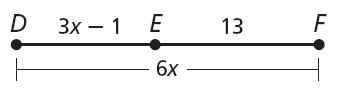 E is between D and F. Find DF.
DE + EF = DF
Seg. Add. Postulate
(3x – 1) + 13 = 6x
Substitute the given values
3x + 12 = 6x
Subtract 3x from both sides.
Simplify.
12 = 3x
Divide both sides by 3.
4 = x
Check It Out! Example 3b Continued
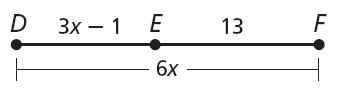 E is between D and F. Find DF.
DF = 6x
= 6(4)
Substitute 4 for x.
Simplify.
= 24
The midpoint M of AB is the point that bisects, or divides, the segment into two congruent segments. If M is the midpoint of AB, then AM = MB.  
So if AB = 6, then AM = 3 and MB = 3.
Example 4: Recreation Application
The map shows the route for a race. You are at X, 6000 ft from the first checkpoint C. The second checkpoint D is located at the midpoint between C and the end of the race Y. The total race is 3 miles. How far apart are the 2 checkpoints?
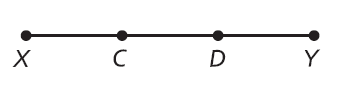 XY = 3(5280 ft)
Convert race distance to feet.
= 15,840 ft
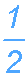 D is the mdpt. of CY, so CD =   CY.
Example 4 Continued
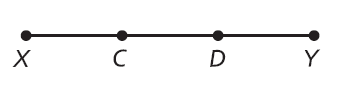 XC + CY = XY
Seg. Add. Post.
Substitute 6000 for XC and 15,840 for XY.
6000 + CY = 15,840
Subtract 6000 from both sides.
Simplify.
CY = 9840
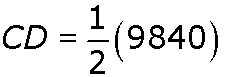 = 4920 ft
The checkpoints are 4920 ft apart.
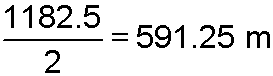 .
Check It Out! Example 4
You are 1182.5 m from the first-aid station. What is the distance to a drink station located at the midpoint between your current location and the first-aid station?
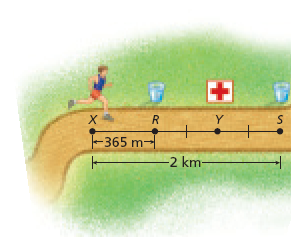 The distance XY is 1182.5 m. The midpoint would be
D is the midpoint of EF, ED = 4x + 6, and DF = 7x – 9. Find ED, DF, and EF.
D is the mdpt. of EF.
Example 5: Using Midpoints to Find Lengths
E
D
4x + 6
F
7x – 9
Step 1  Solve for x.
ED = DF
4x + 6 =  7x – 9
Substitute 4x + 6 for ED and 7x – 9 for DF.
Subtract 4x from both sides.
6 = 3x – 9
Simplify.
Add 9 to both sides.
15 = 3x
Simplify.
D is the midpoint of EF, ED = 4x + 6, and DF = 7x – 9. Find ED, DF, and EF.
15    3x
=
Example 5 Continued
E
D
4x + 6
F
7x – 9
Divide both sides by 3.
x = 5
Simplify.
D is the midpoint of EF, ED = 4x + 6, and DF = 7x – 9. Find ED, DF, and EF.
Example 5 Continued
E
D
4x + 6
F
7x – 9
Step 2  Find ED, DF, and EF.
ED = 4x + 6
DF = 7x – 9
EF = ED + DF
= 4(5) + 6
= 7(5) – 9
= 26 + 26
= 52
= 26
= 26
S is the mdpt. of RT.
Check It Out! Example 5
S is the midpoint of RT, RS = –2x, and 
ST = –3x – 2.  Find RS, ST, and RT.
R
S
T
–2x
–3x – 2
Step 1  Solve for x.
RS = ST
–2x = –3x – 2
Substitute –2x for RS and –3x – 2 for ST.
Add 3x to both sides.
x = –2
Simplify.
Check It Out! Example 5 Continued
S is the midpoint of RT, RS = –2x, and 
ST = –3x – 2.  Find RS, ST, and RT.
R
S
T
–2x
–3x – 2
Step 2  Find RS, ST, and RT.
RS = –2x
ST = –3x – 2
RT = RS + ST
= –2(–2)
= –3(–2) – 2
= 4 + 4
= 8
= 4
= 4
2.  S is the midpoint of TV, TS = 4x – 7, and 
	SV = 5x – 15.  Find TS, SV, and TV.
Lesson Quiz: Part I
1. M is between N and O.  MO = 15, and MN = 7.6.  Find NO.
22.6
25, 25, 50
Lesson Quiz: Part II
3.  LH bisects GK at M. GM = 2x + 6, and 
	GK = 24. Find x.
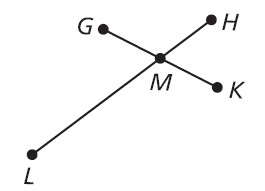 3